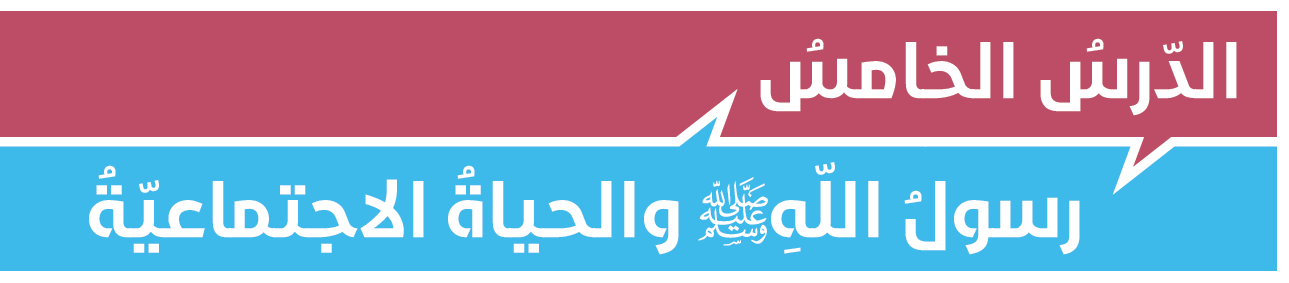 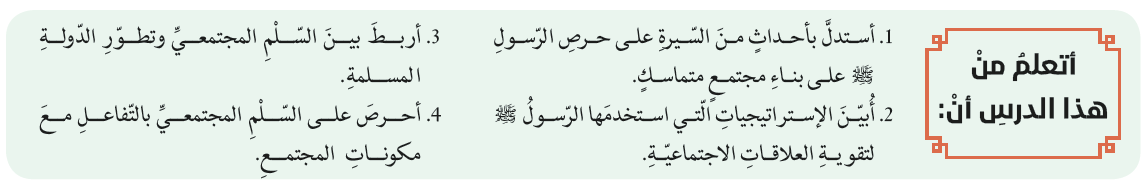 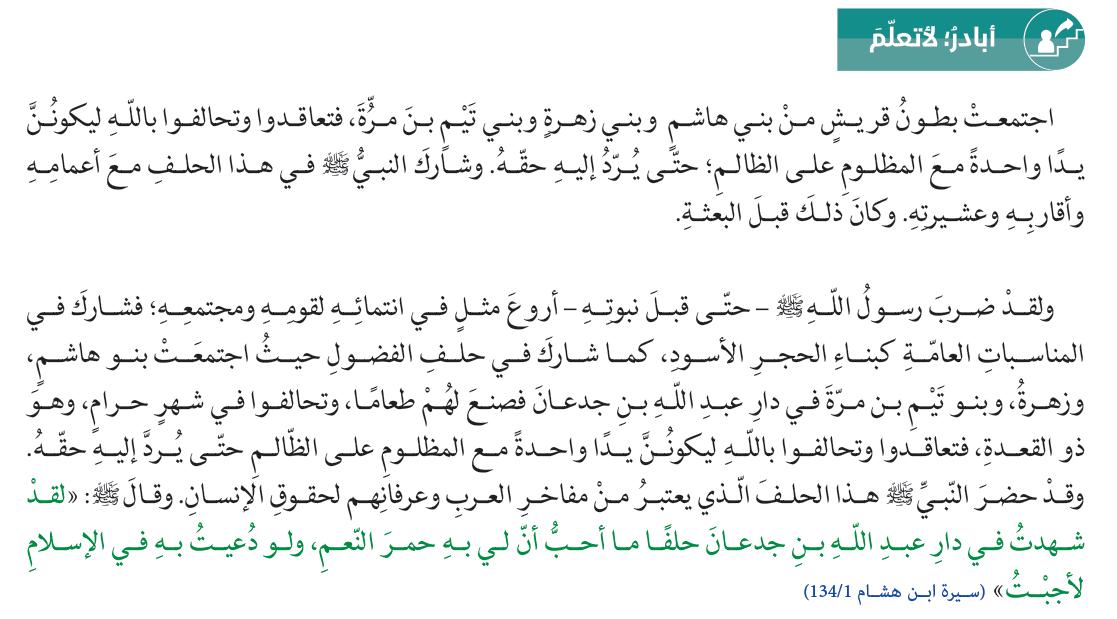 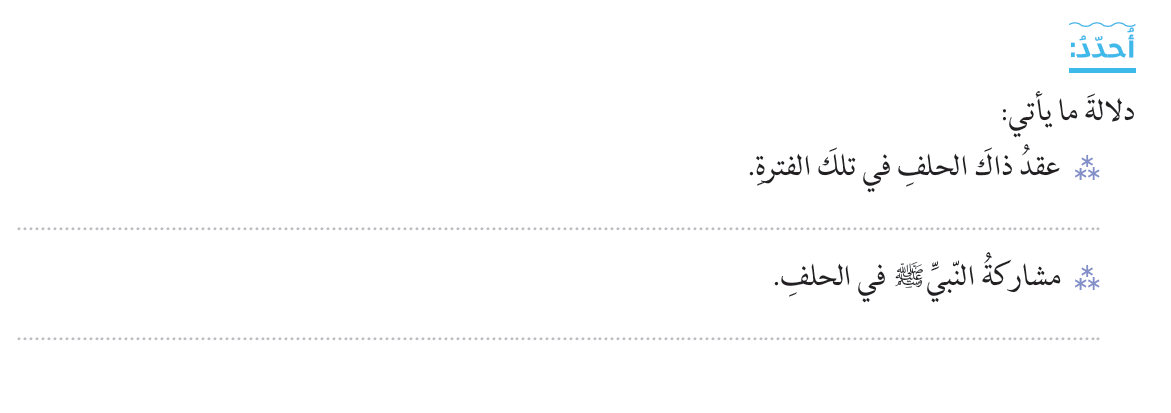 يدل على حرص العرب على بناء مجتمع متماسك.
يدل على حبه  للعدل ورفع الظلم
 ويدل على انتمائه لقومه ومجتمعه .
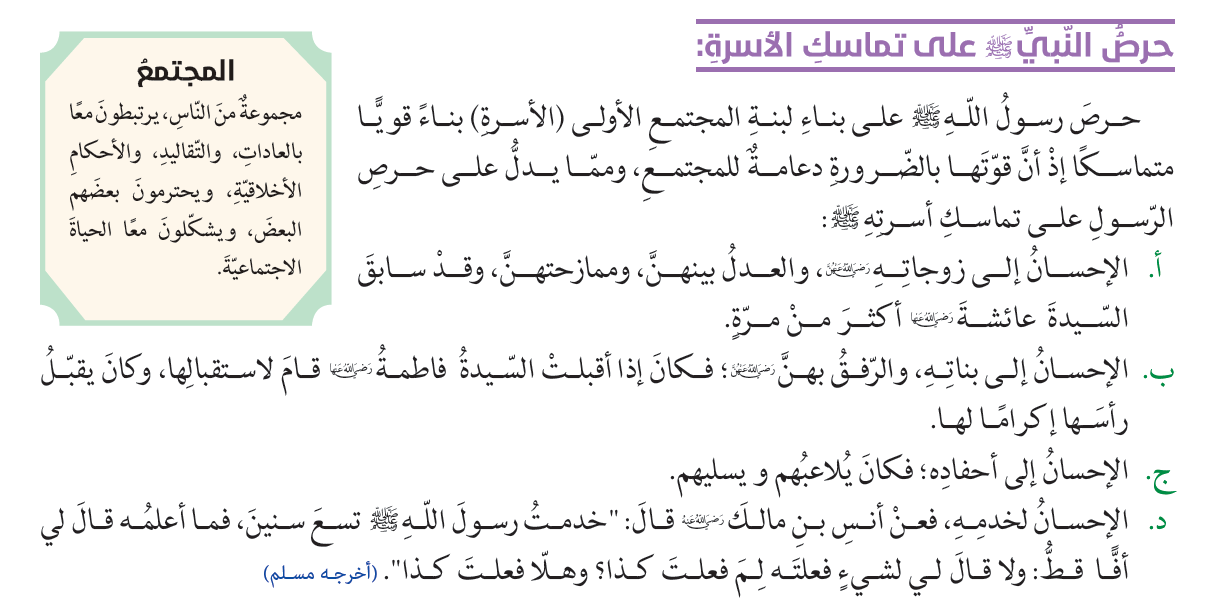 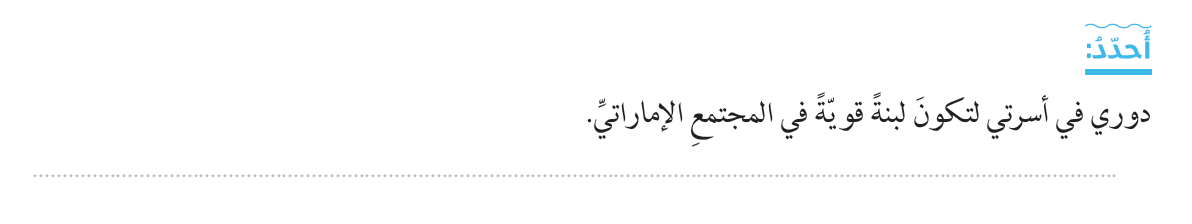 المحافظة على الأسرة والاهتمام بتربية الأبناء على الدين والخلق.
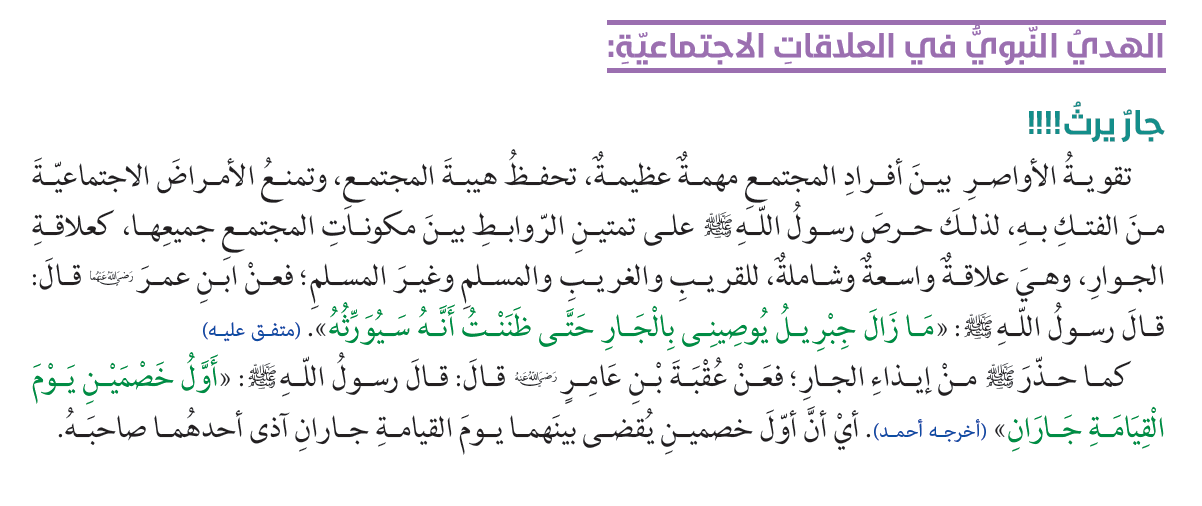 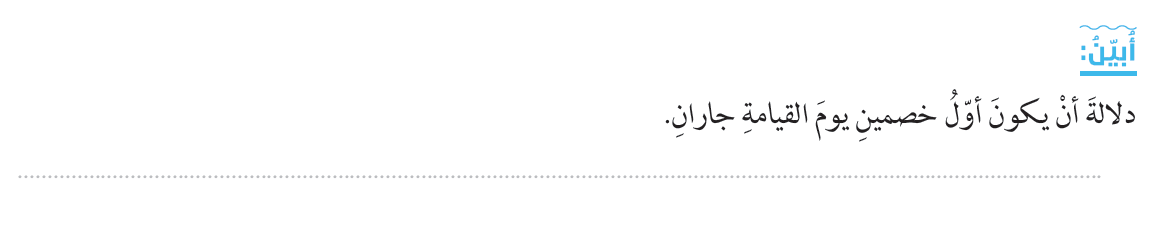 يدل على أهمية الإحسان للجار وعدم إيذائه.
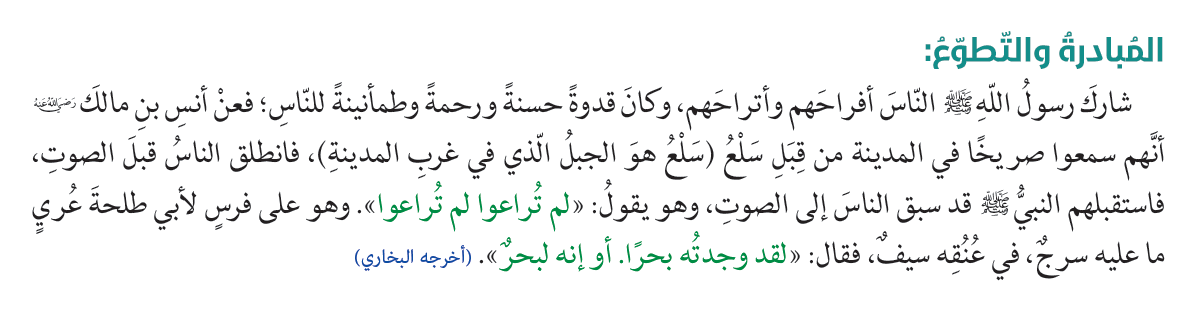 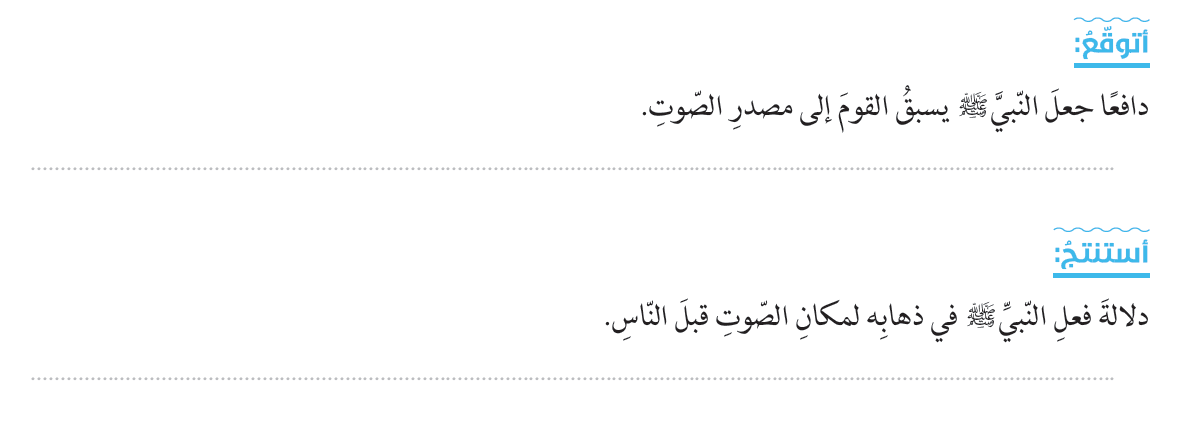 شعوره بالمسؤولية تجاه كل فرد في المجتمع المسلم.
يدل على أنه  قد جُمِعَ له من الشهامة والشجاعة 
ما لم يكن عند أحد من الناس.
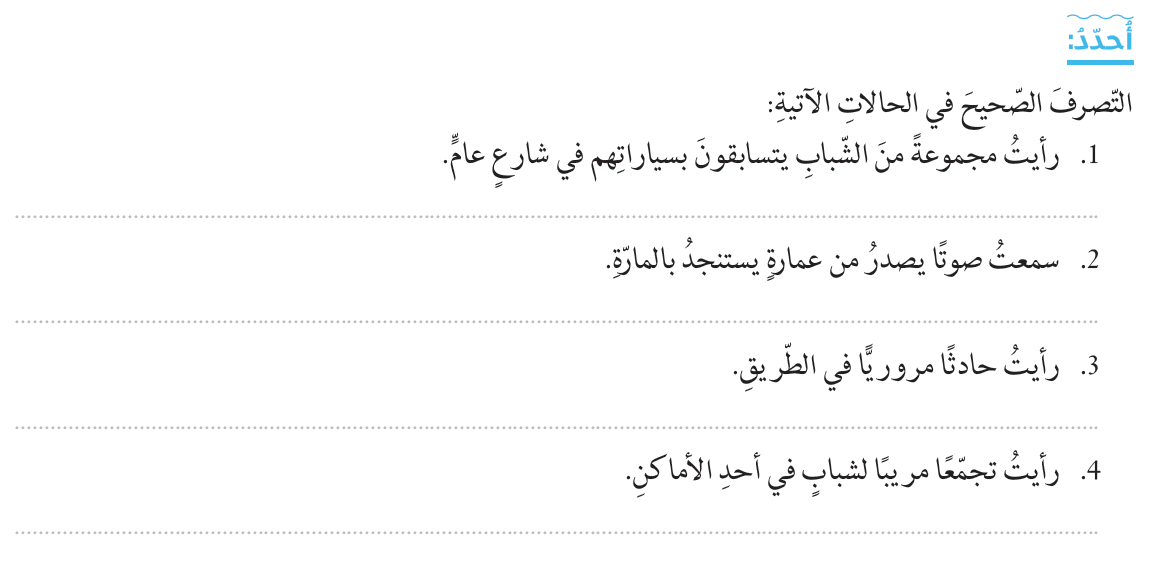 أنصحهم بالابتعاد عن الطريق العام حتى لا يؤذوا الناس.
أسرع في تقديم المساعدة لهم.
إذا استطعت أن أساعد فأقوم بذلك وإلا فلا أقف حتى لا أعطل عمل الشرطة
أبلغ الجهات المختصة.
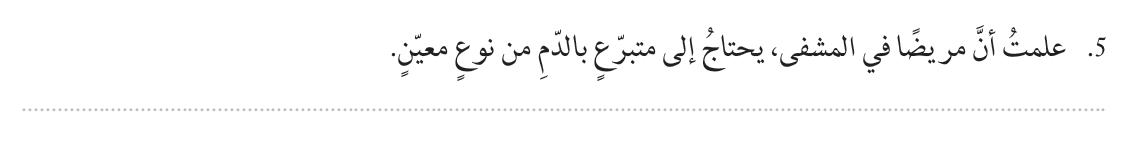 إن كان دمي من نفس الفصيلة أتبرع وإلا أطلب المساعدة ممن لديه نفس الفصيلة
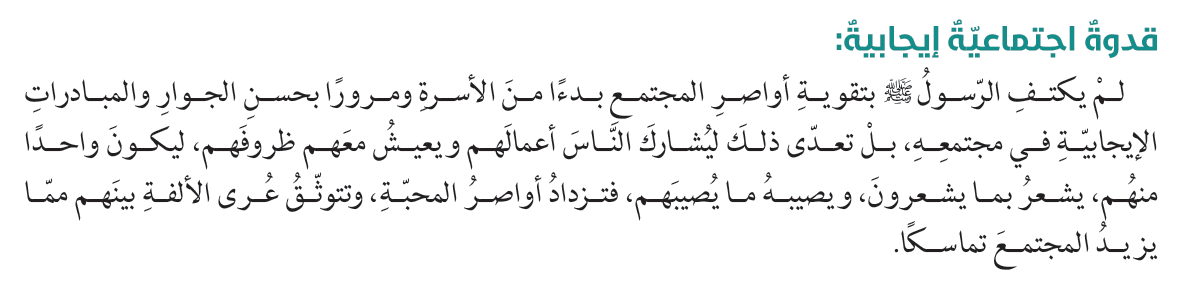 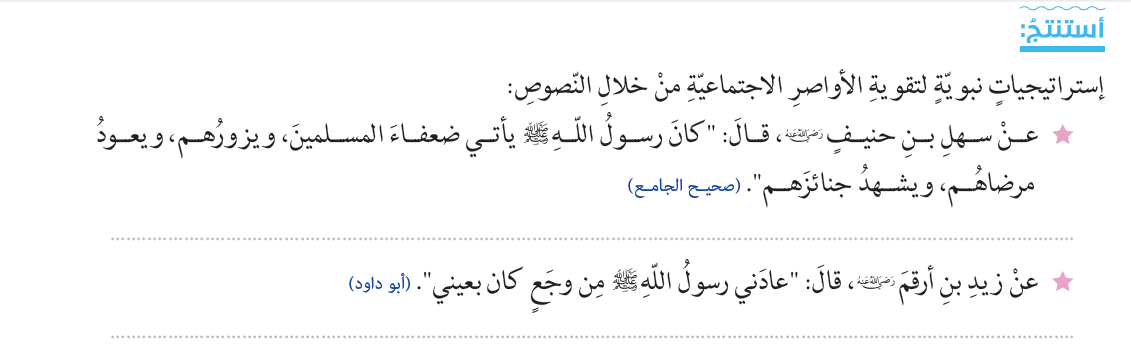 التزاور – شهود الجنائز – عيادة المريض
زيارة المريض
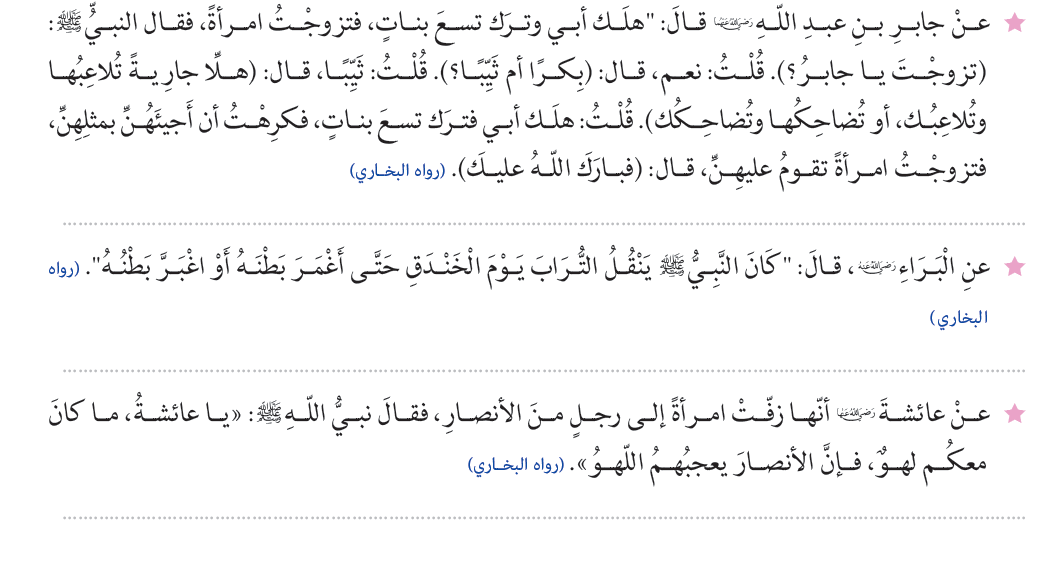 التهنئة بالزواج
التواضع والمشاركة
نشر السعادة
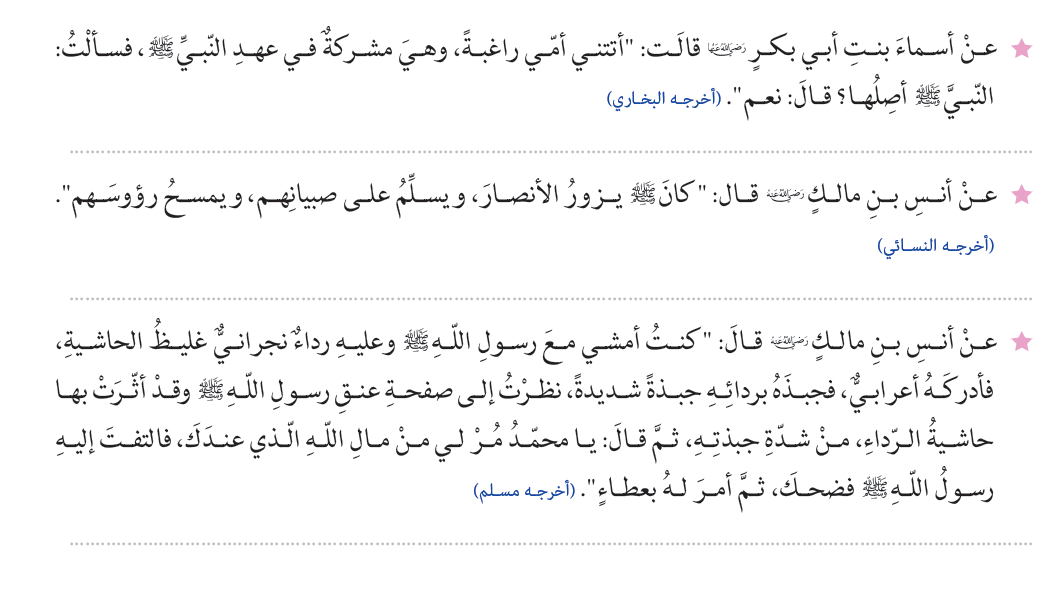 بر الوالدين المشركين
التزاور والرحمة
الهدية
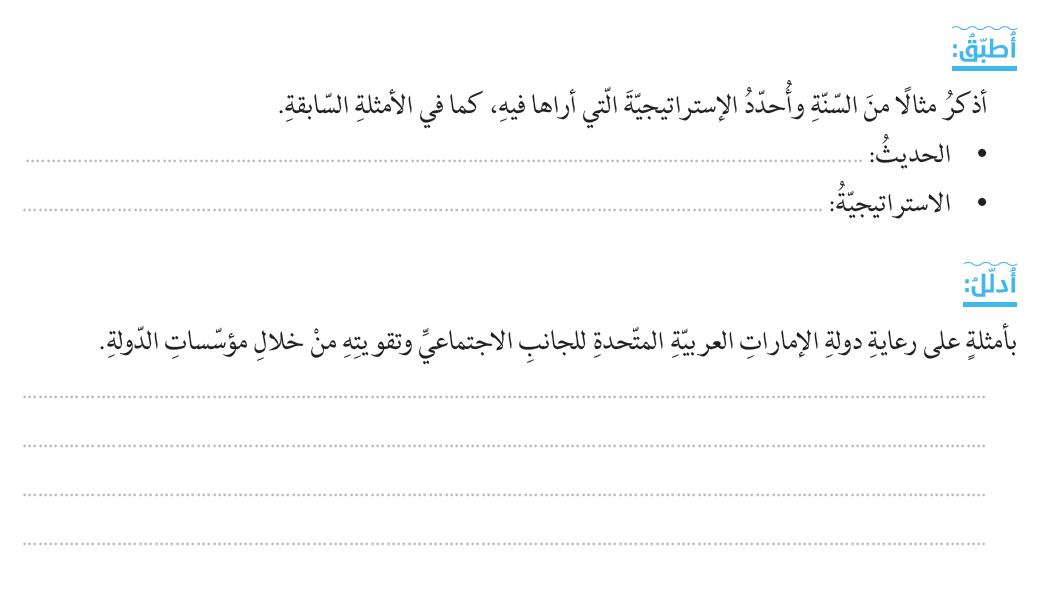 أَنَّ رَجُلًا قَالَ لِرَسُولِ اللَّهِ   إِنِّي أُرِيدُ الْجِهَادَ، قَالَ: أَحَيٌّ وَالِدَاكَ؟ قَالَ: نَعَمْ، قَالَ: فَفِيهِمَا فَجَاهِدْ
استثمار الأحداث في التربية والتعليم
مشروع الشيخ محمد بن راشد لدعم مشاريع الشباب 
 الجمعيات الإنسانية المنتشرة في أغلب الإمارات .
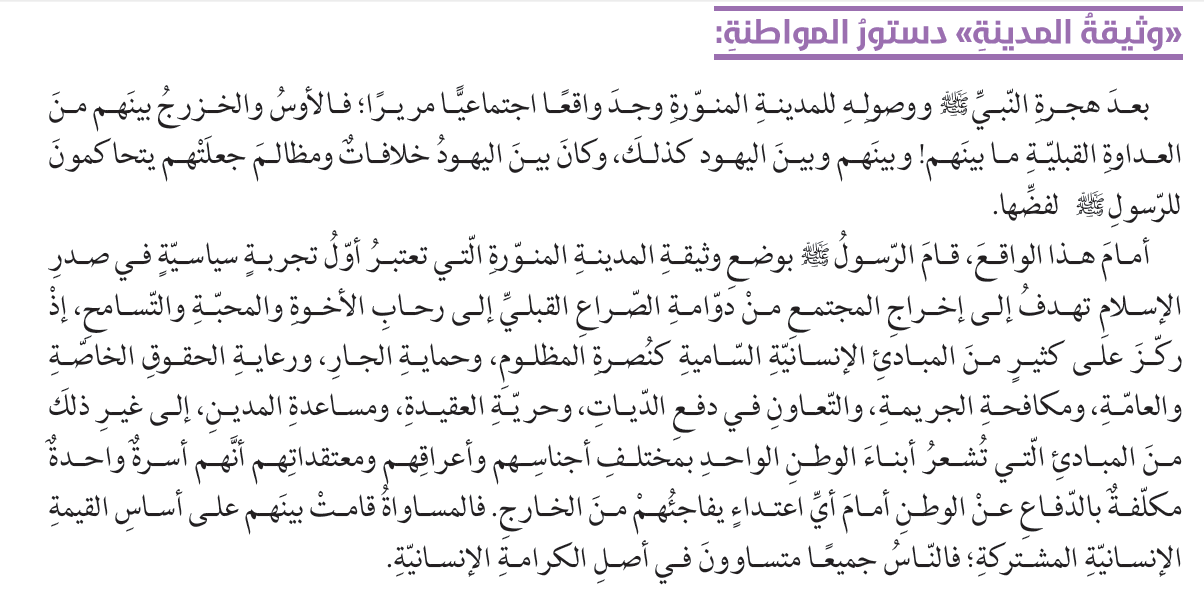 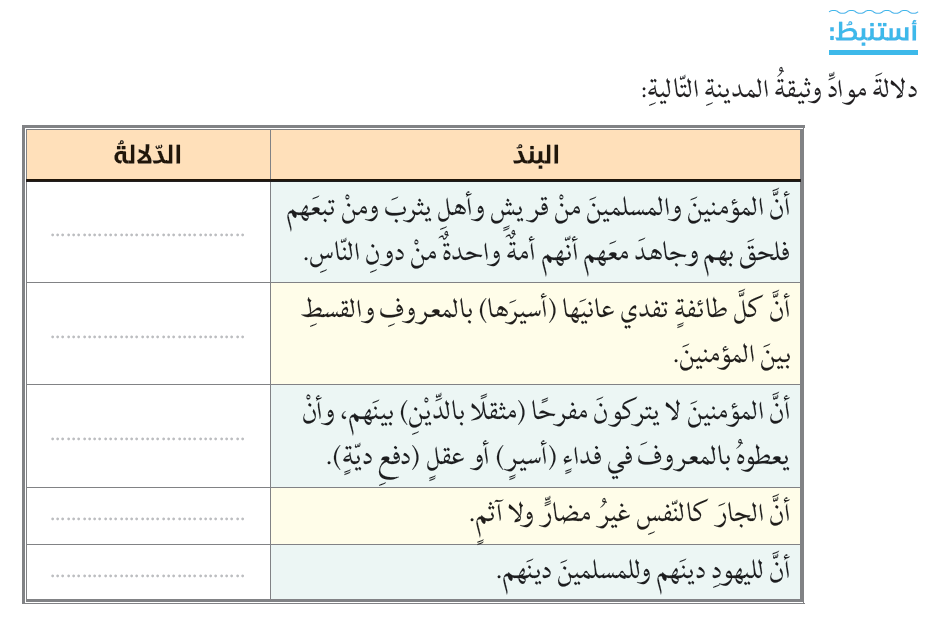 الترابط بينهم
الرحمة بالأسير
التعاون في الكرب
الاهتمام بالجار
عدم الإكراه في الدين
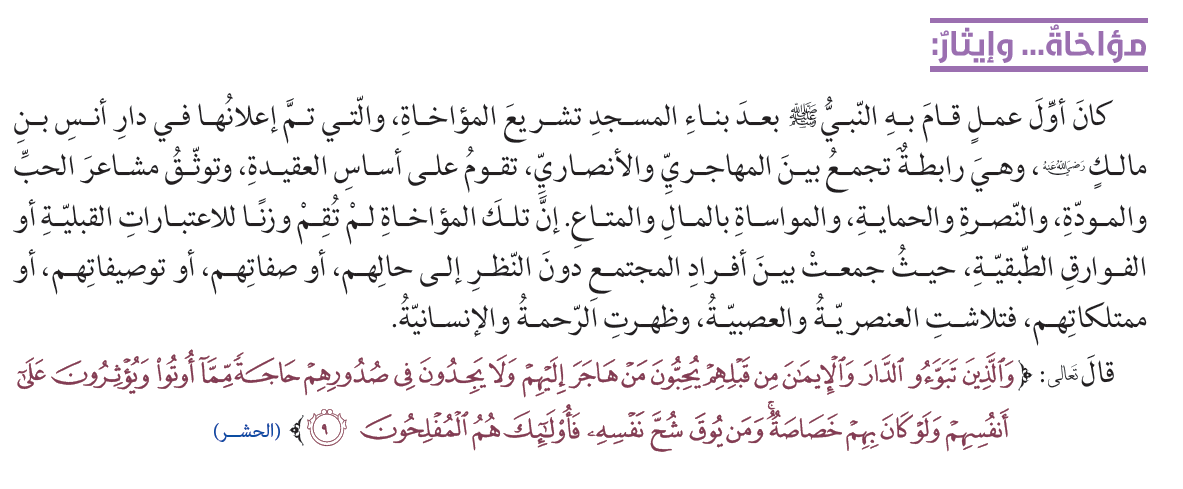 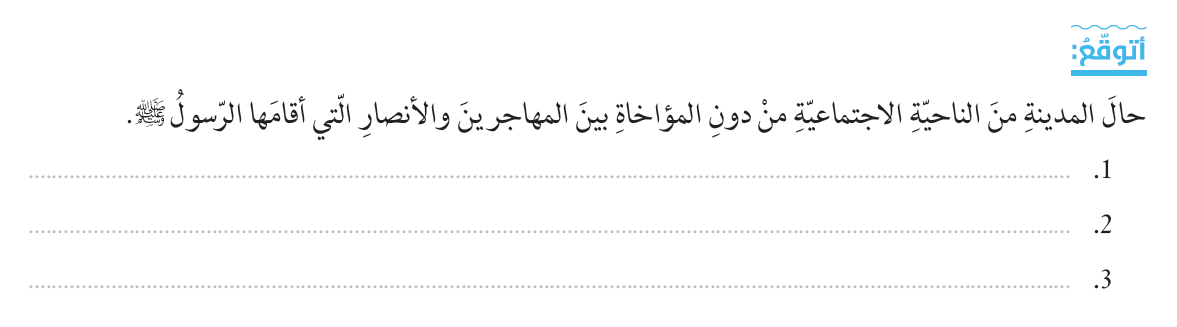 صراعات قبلية .
تفكك في العلاقات الاجتماعية.
القوي يأكل الضعيف.
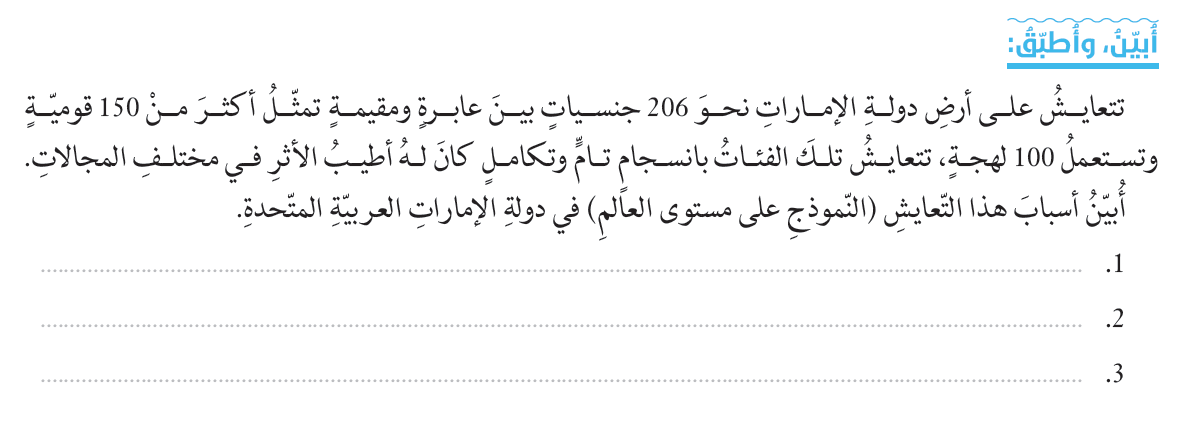 الاحترام المتبادل بين الشعوب
سماحة الإسلام وقبول الآخرين
حرص ولاة الأمر على تهيأة الظروف المناسبة
نشاط للطلاب
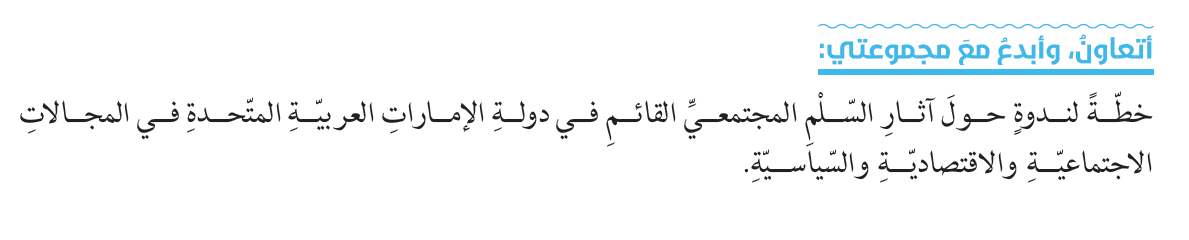 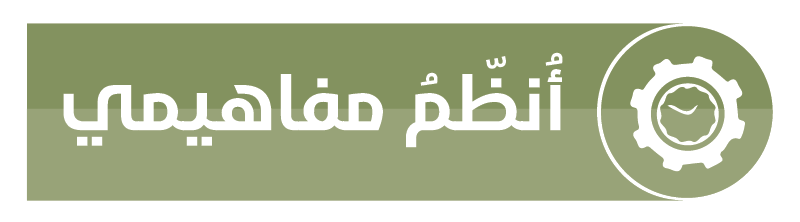 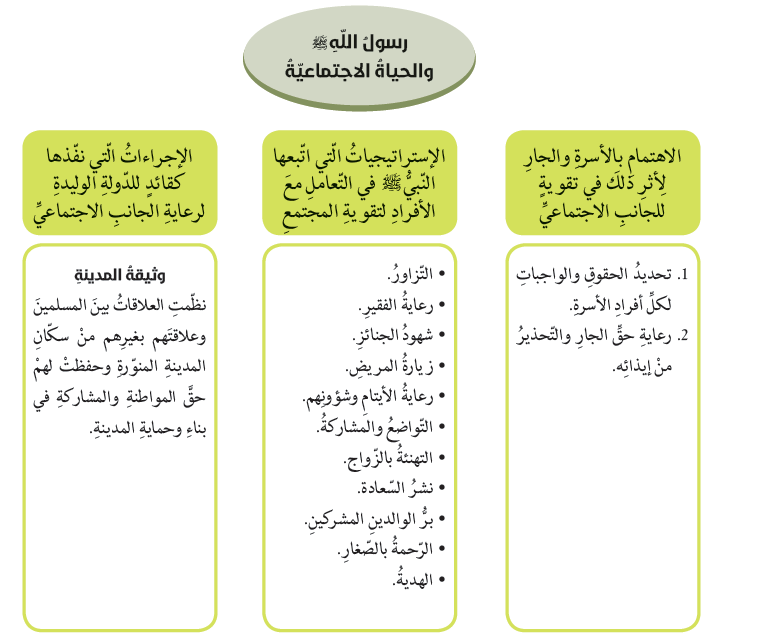 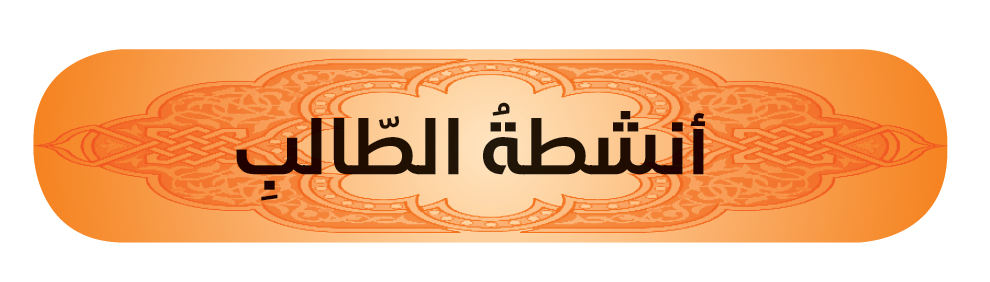 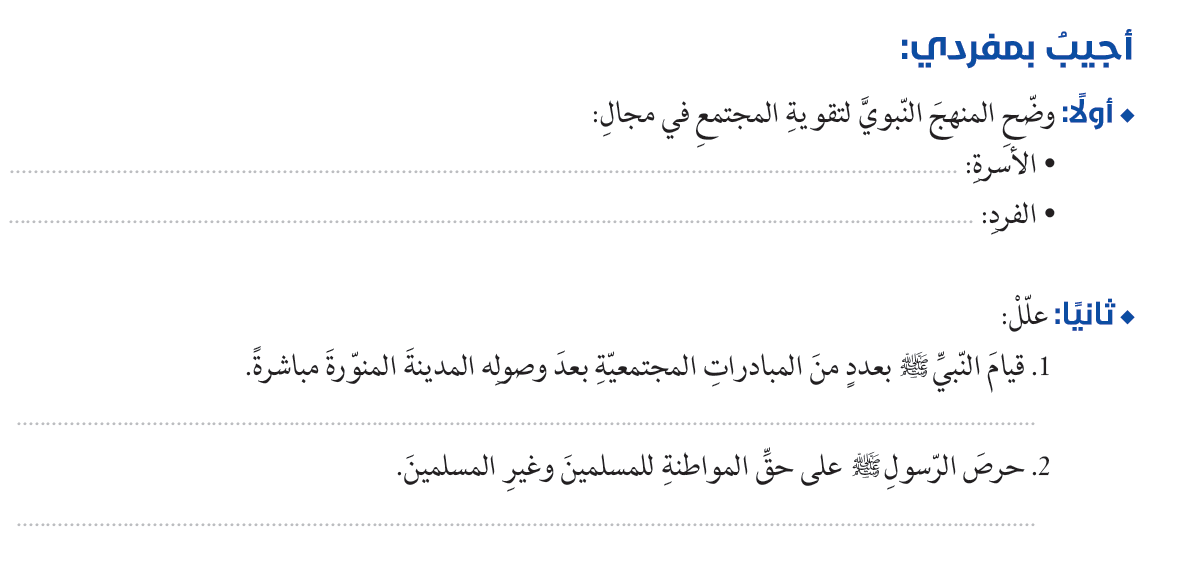 اهتم النبي  بالأسرة وبكل عنصر من عناصرها
اهتم النبي  بالفرد وتنشئته التنشئة القويمة
حتى يعيش معهم ظروفهم فتزداد أواصر المحبة وتتوثق عرى الألفة بينهم مما يزيد المجتمع تماسكاً
لتقوية الأواصر بين مكونات المجتمع جميعها
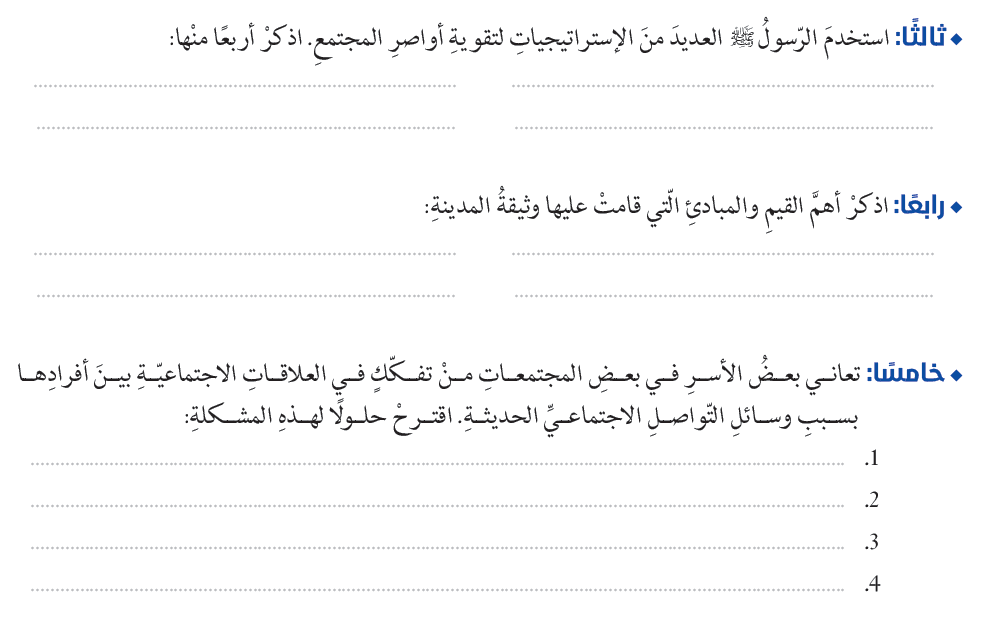 التزاور
رعاية الفقير
زيارة المريض
رعاية الأيتام وشؤونهم
نصرة المظلوم
رعاية الحقوق الخاصة والعامة
حماية الجار
مكافحة الجريمة
تحديد وقت للجلوس مع أفراد العائلة ومناقشة مشاكلها
التخفيف من استعمال أجهزة التواصل الاجتماعي
توعية الشباب بمخاطر هذه التقنيات
زيارة الأقارب وعدم الاعتماد الكلي على هذه التقنيات
نشاط فردي
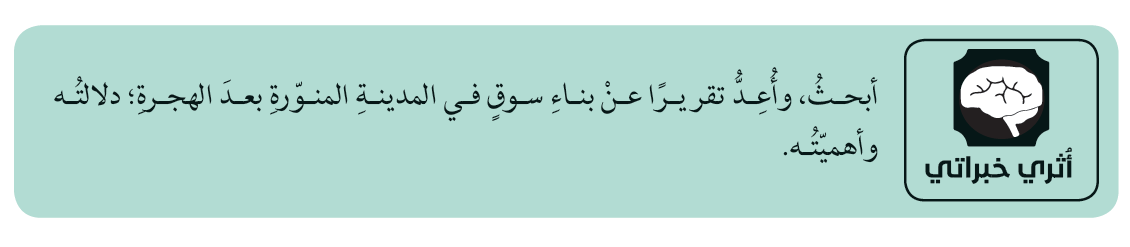 نشاط فردي
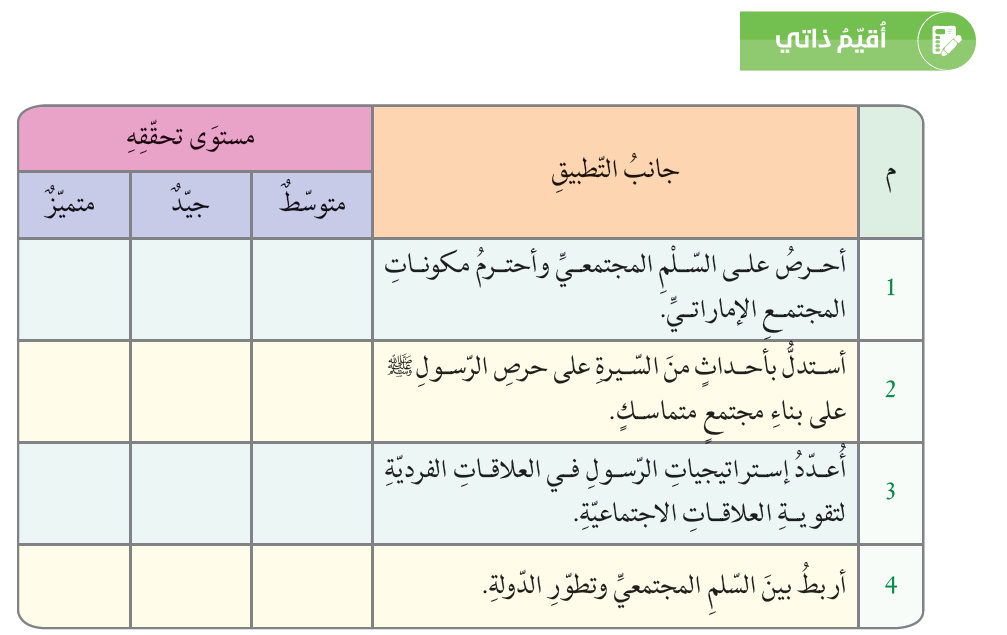